Karl Johnson
Owner / Operator
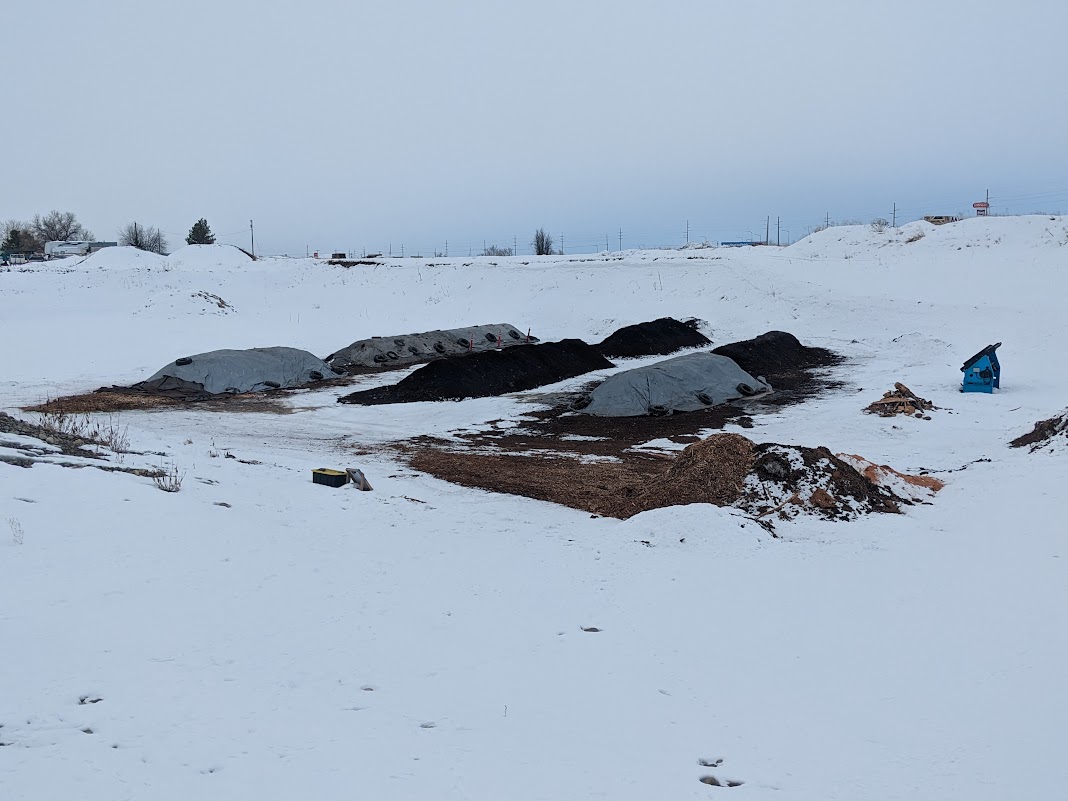 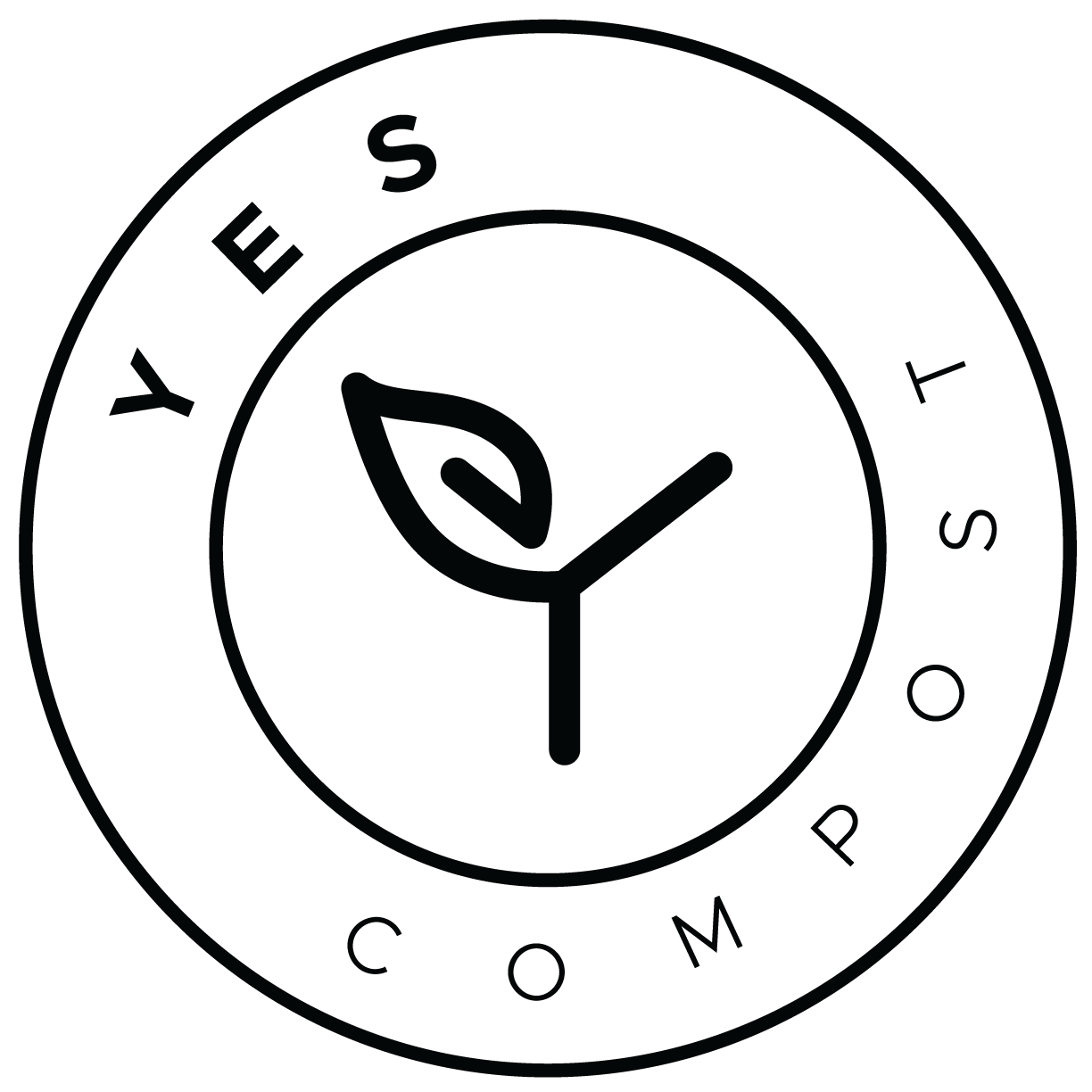 Belgrade, Montana
Established 2018
8-10 tons foodscraps / week
30 yards compost / month
1 Acre facility
Turned Windrows
Vermicomposting
WARNING:  This presentation is just a description of facility expansions / transitions, and a bunch of opinions about lessons learned.  Skin your own cat
Using Goals and Limitations to inform facility design and avoid debt
You are what you measure 
Process and equipment
Nightmares Come True!!
Utilize Partnerships
Investing time vs. Spending time
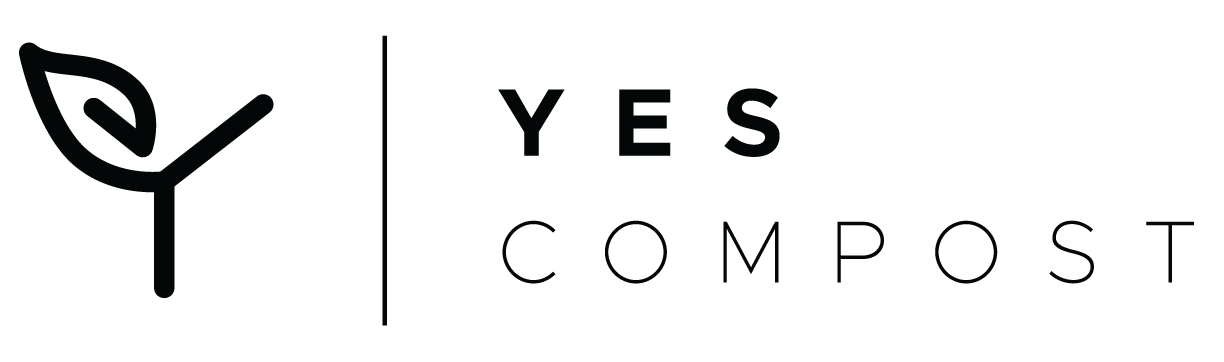 Goals:

Create High Quality Products
Provide High Quality Service
Maximize Landfill Diversion
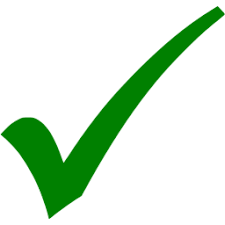 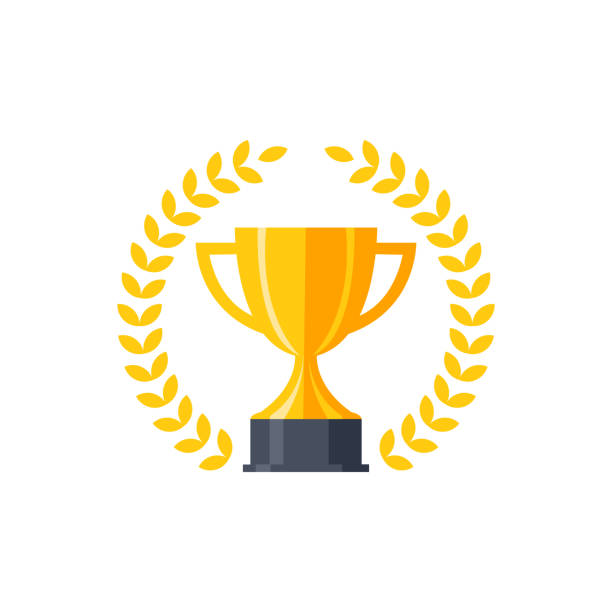 Result:

Bucket Turned Windrows
Vermicomposting
Provide Collection Service
Include Bin Washing
Limitations:

Don’t own Land 
No Power at Site
Limited Access to Water
Cold Winter Temps
Semi-dispersed Service Area
Inexperienced Customers
High Labor Costs
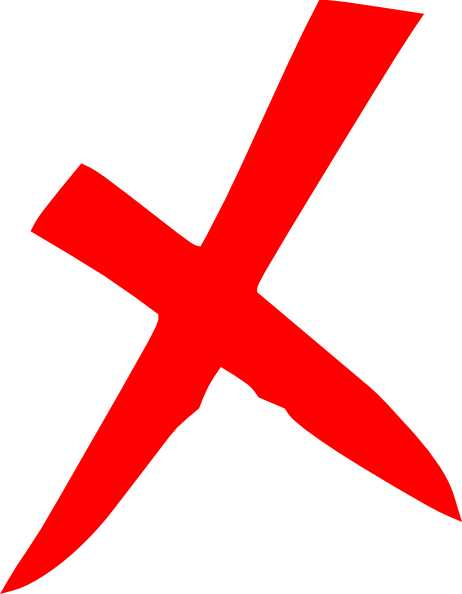 But First . . .
You Are what you Measure:
Outputs – Biology and Chemistry
Inputs / Recipe
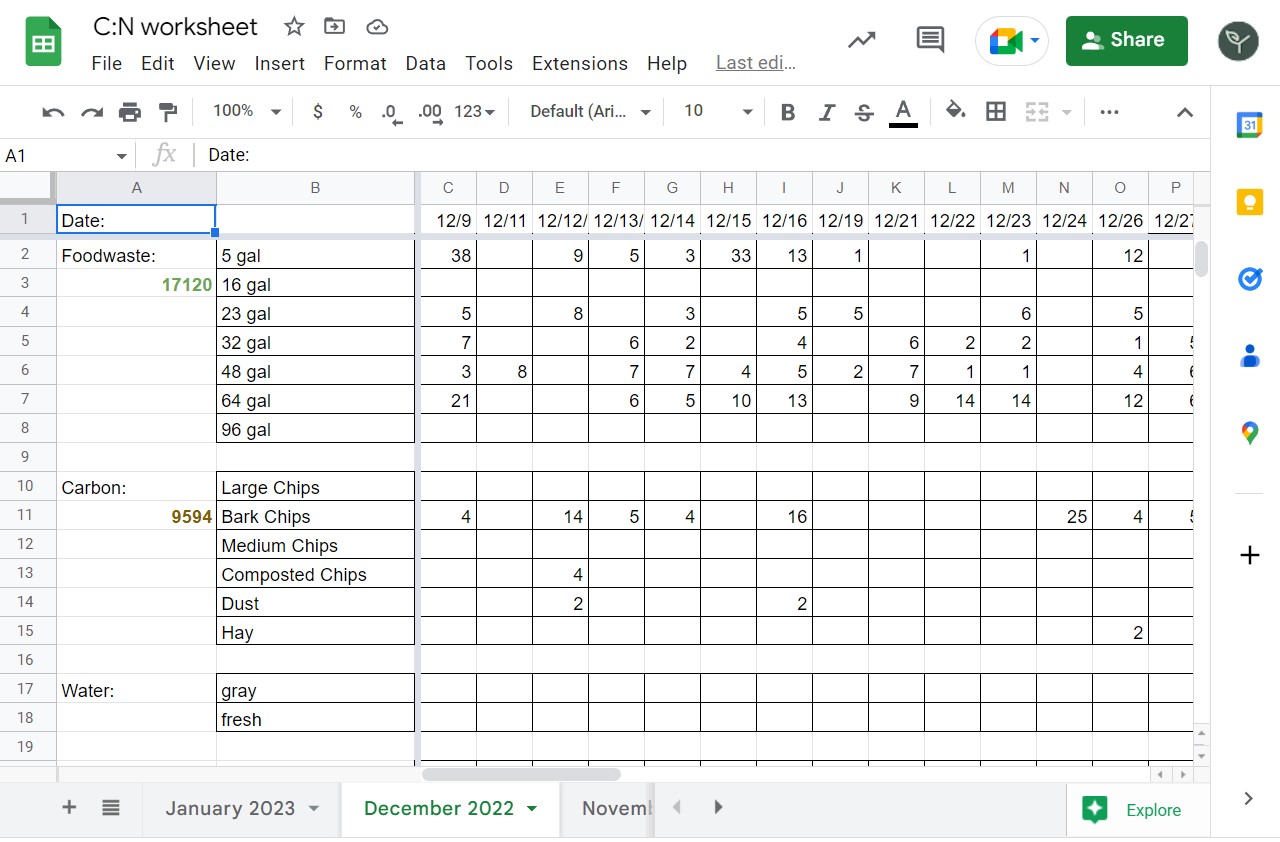 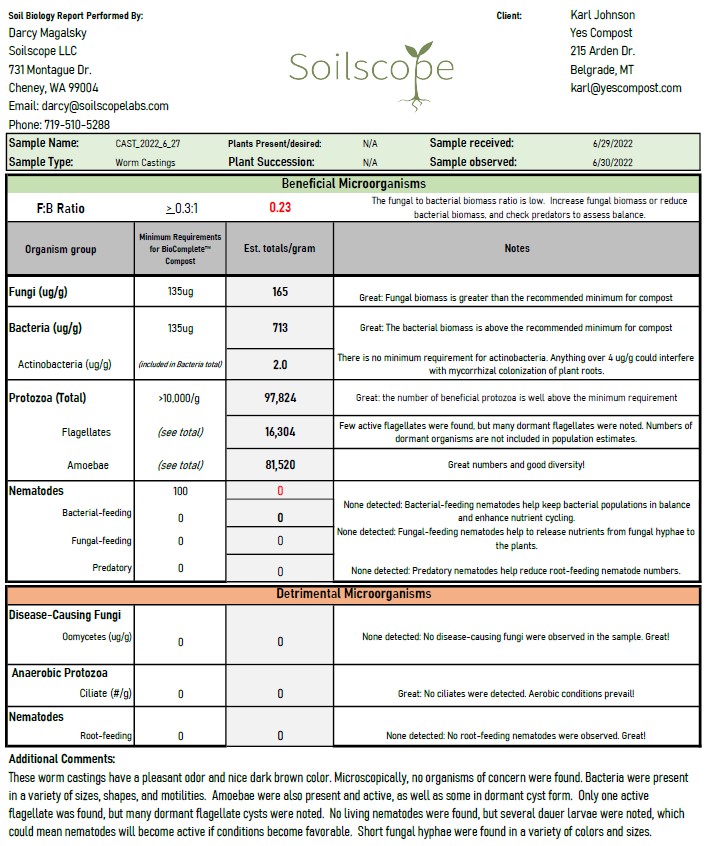 Process Consistency
= 
Product Consistency 
=
Repeat Customers
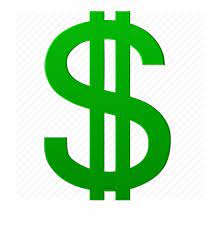 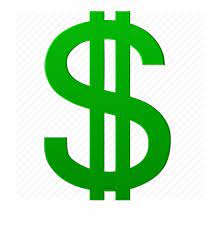 Accounting Software
Cash Flow Spreadsheets
Time is money – use a stopwatch, literally
As owner, value your own time (or at least track it) - eventually you’ll have to pay someone to do it
Labor cost vs. wage - 1.5 X – insurance, taxes
Price Services in order to afford expansion
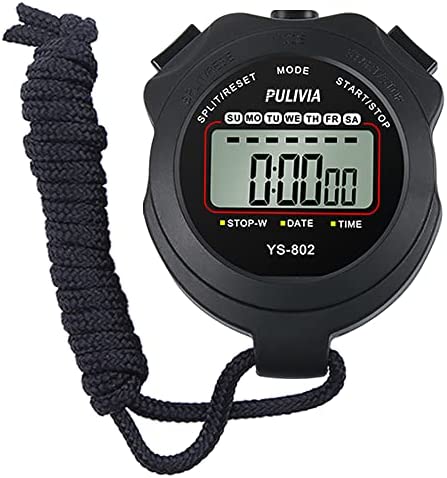 Composting:
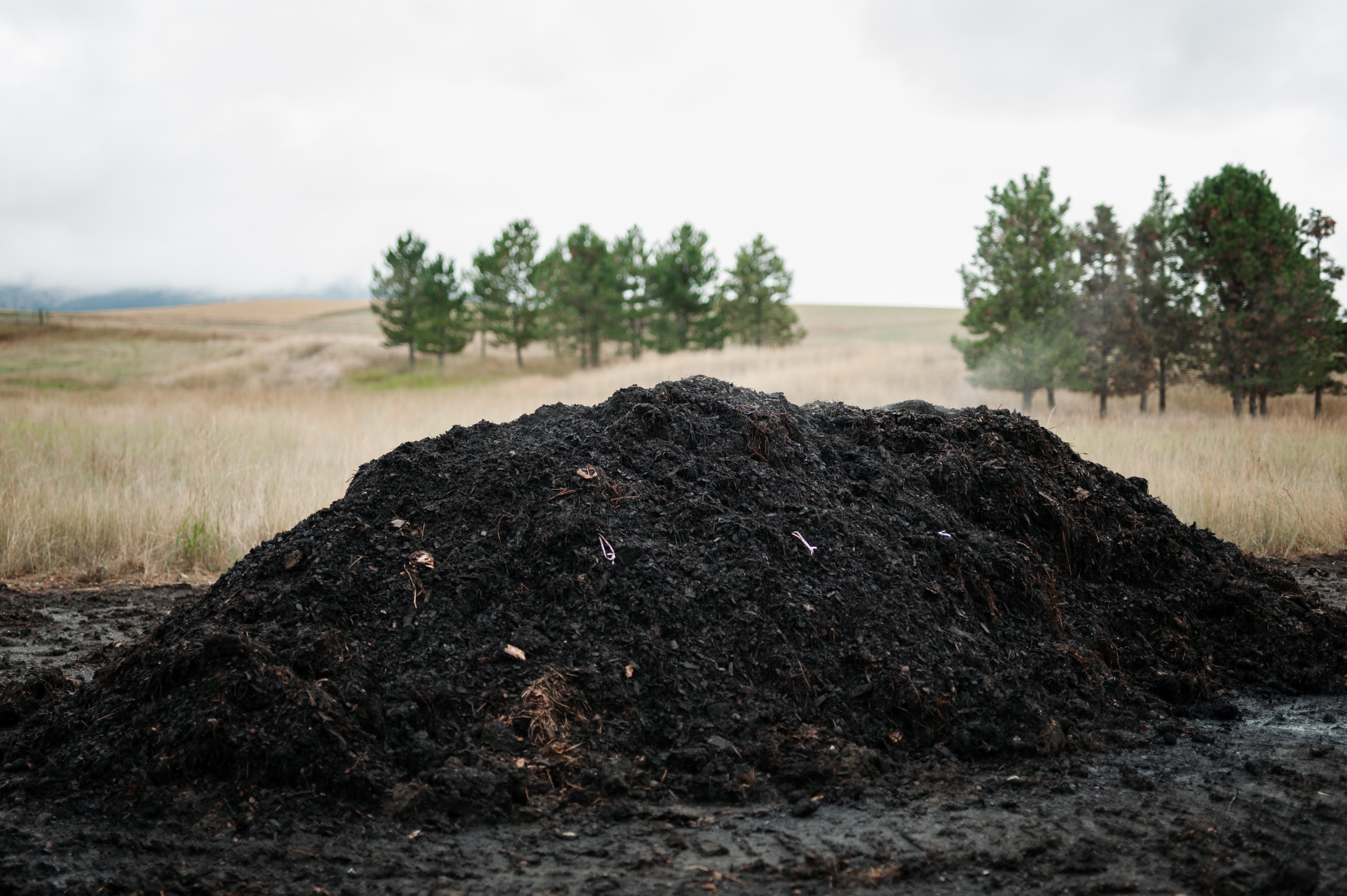 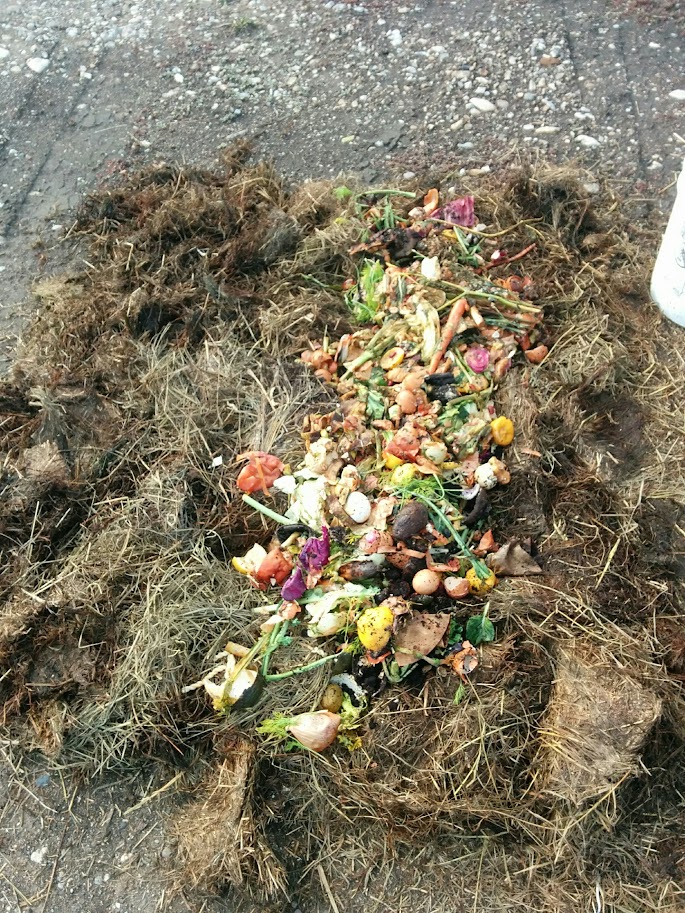 Goals:
Maximize diversion

Limitations:
Don’t own Land 
No Power at Site
Limited Access to Water
First “windrow”
7 months of material
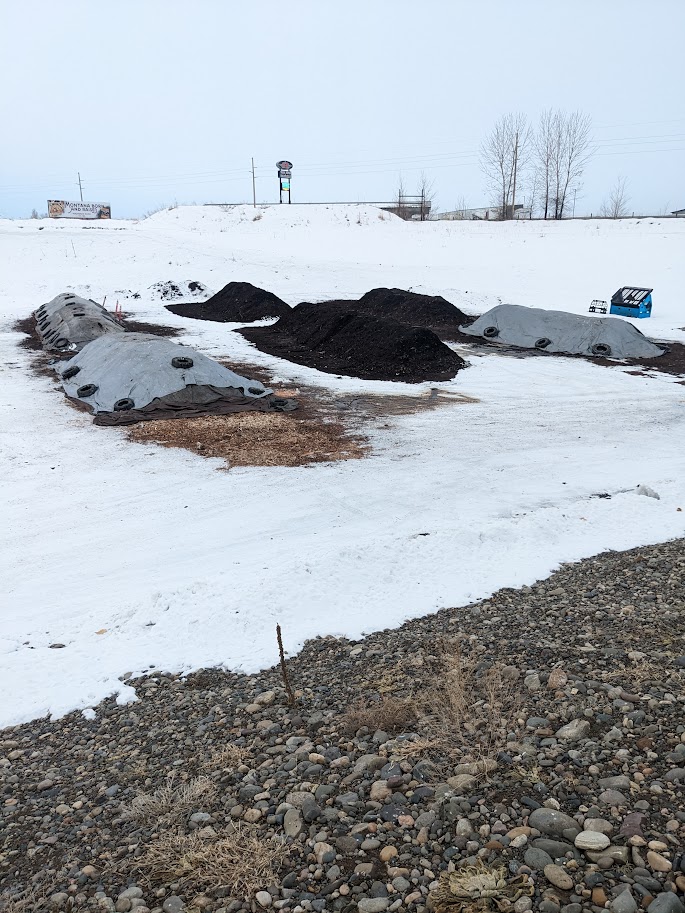 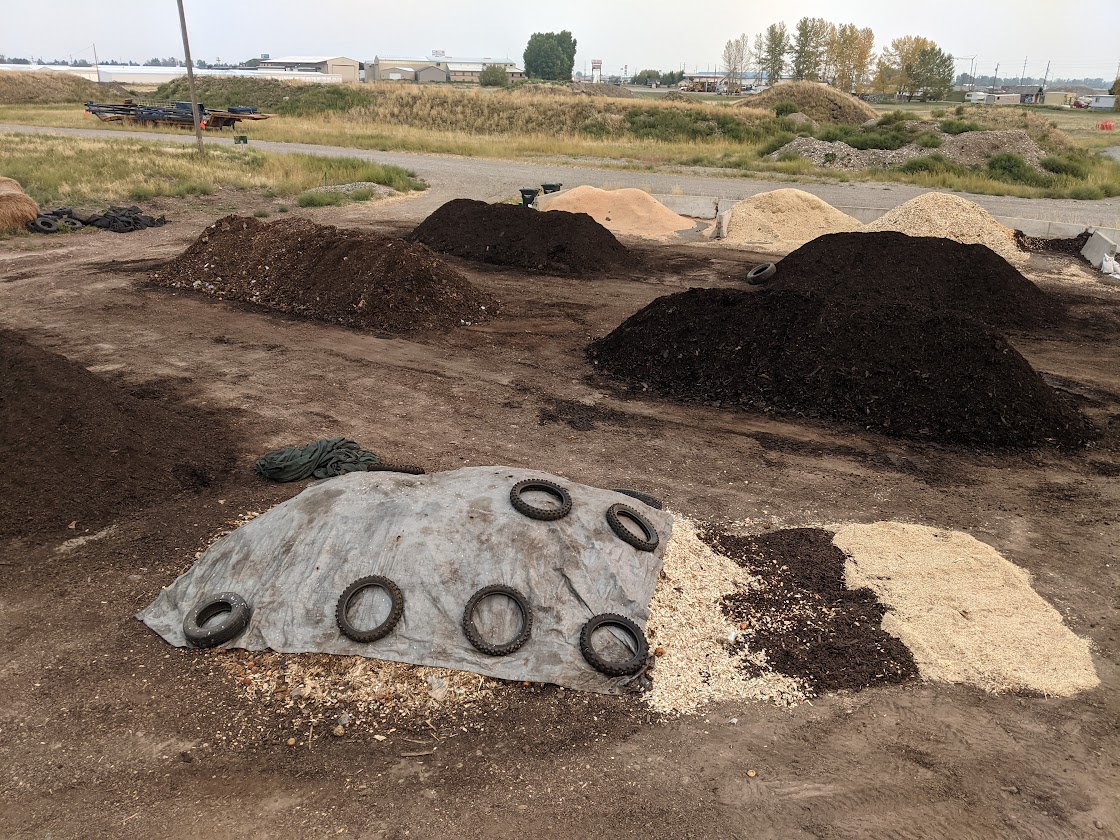 1 ton / week
8-10 tons / week – active yard
Vermicomposting:
“worm bunker”
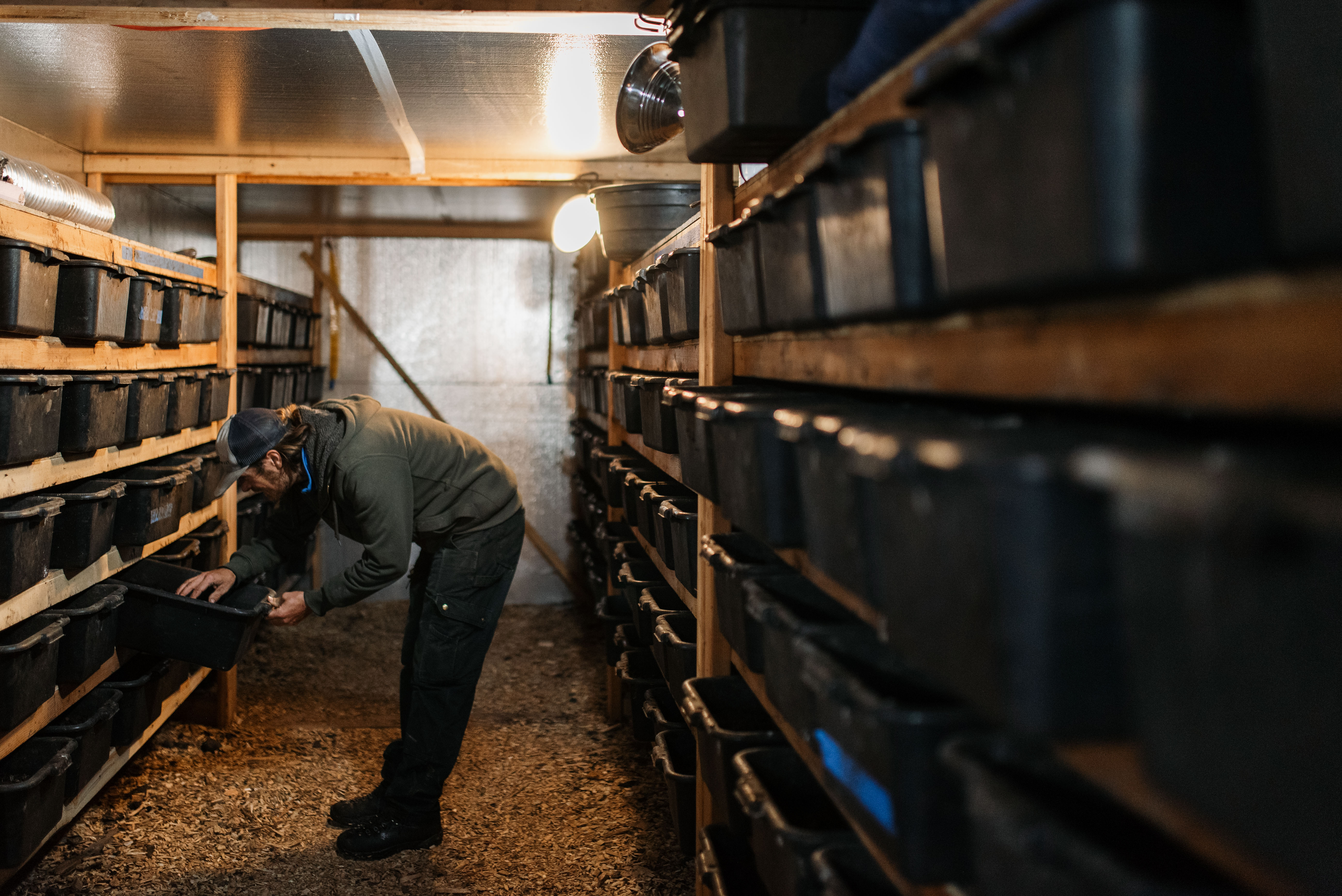 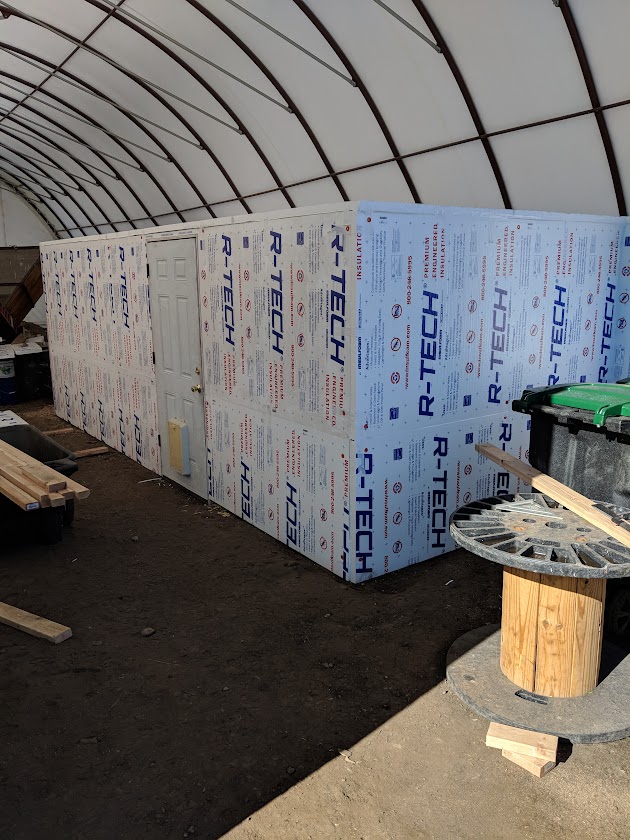 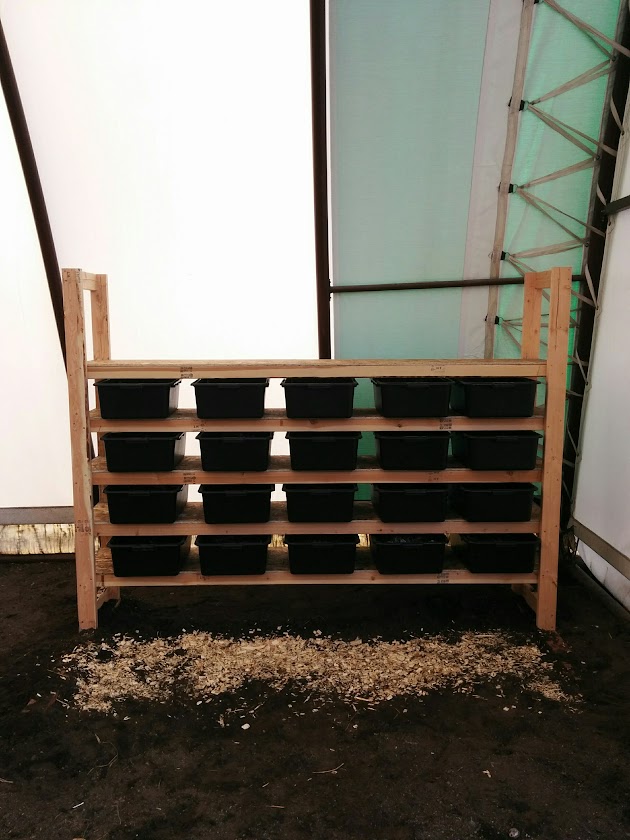 Goals:
Create High Quality Products

Limitations:
Cold Winter Temps
High Labor Costs
Labor + Space
Winter
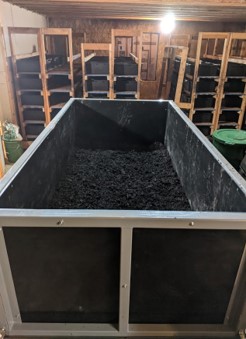 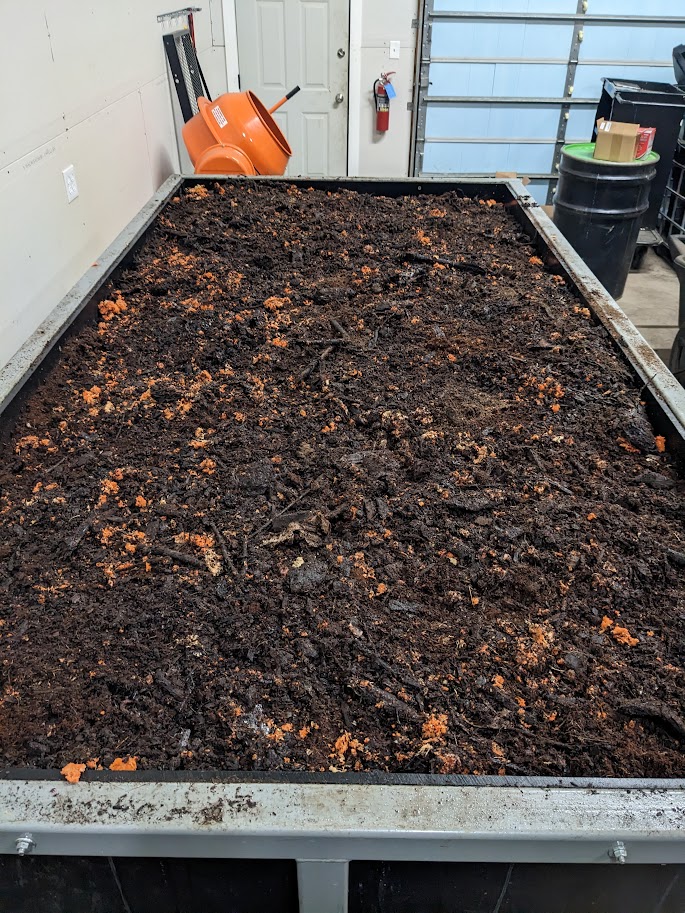 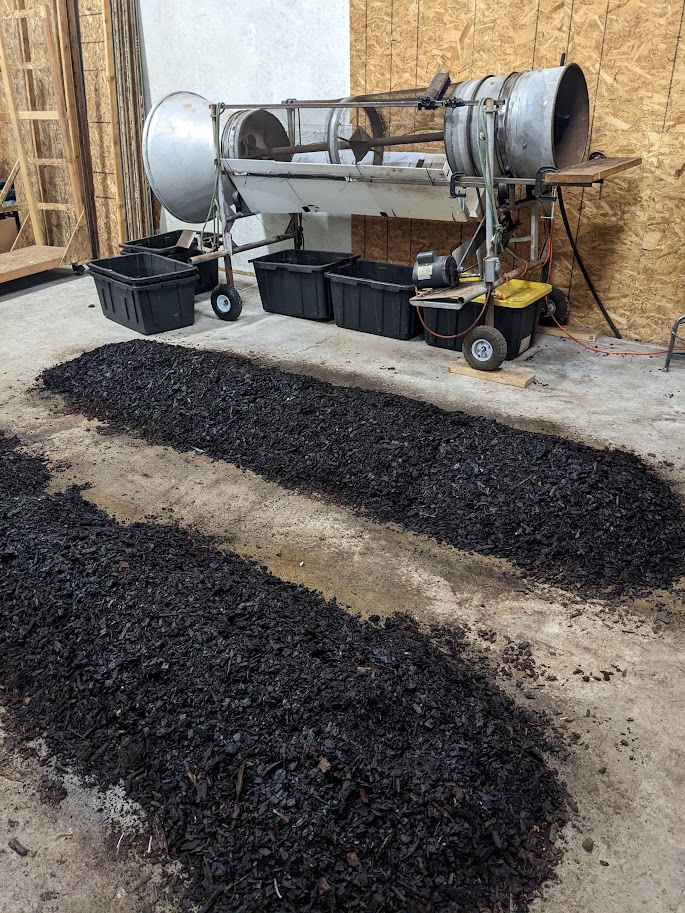 ???
Outdoor 
Lower cost (rent + labor)
Mimic natural environment
Use Thermophilic heat for winter
“CFT”
Heat and rent $$
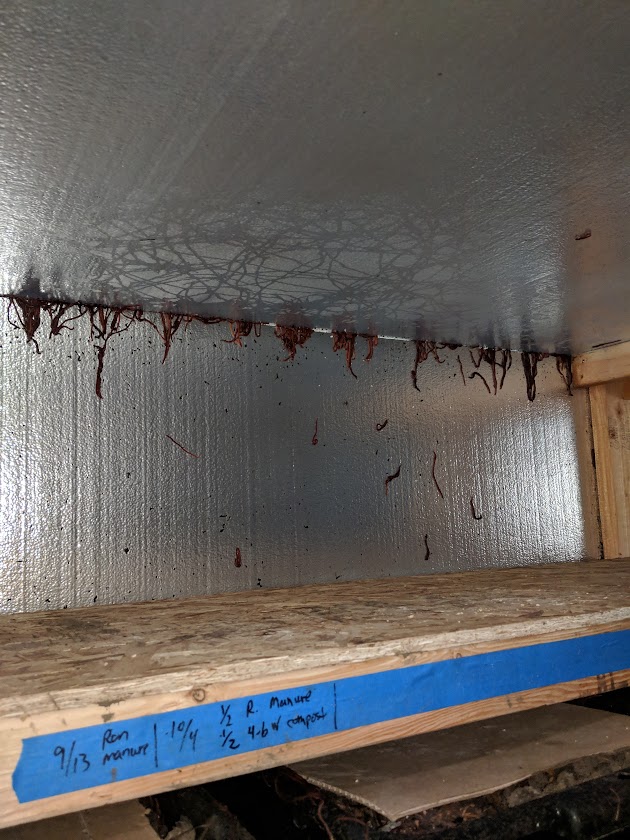 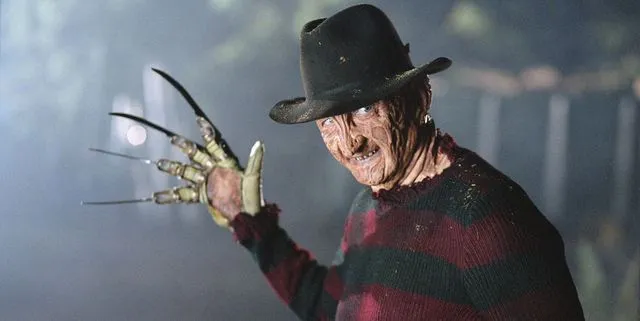 Nightmare scenario!



Learn, then grow
Collection:
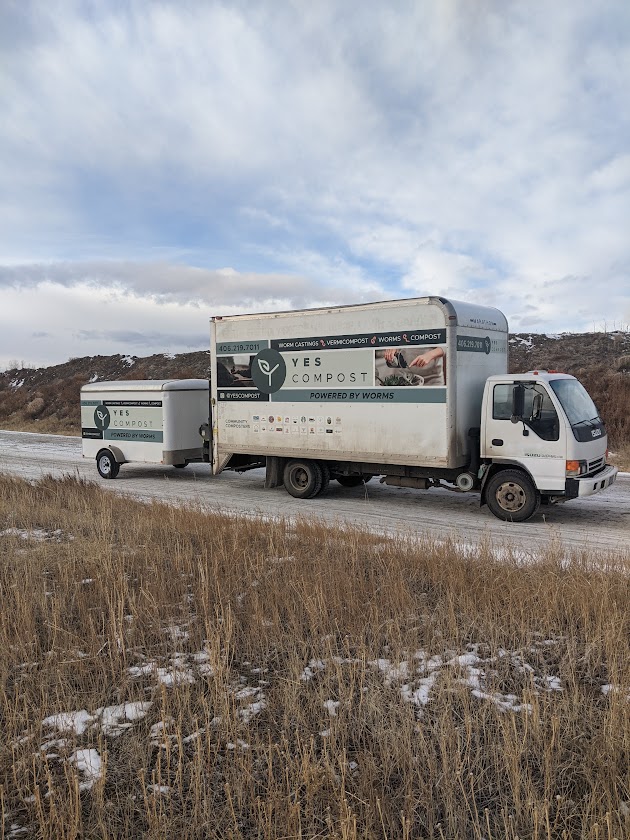 Lift Gate!
Goals:
Maximize diversion
Provide High Quality Service

Limitations:
Semi-dispersed Service Area
Cold Winter Temps
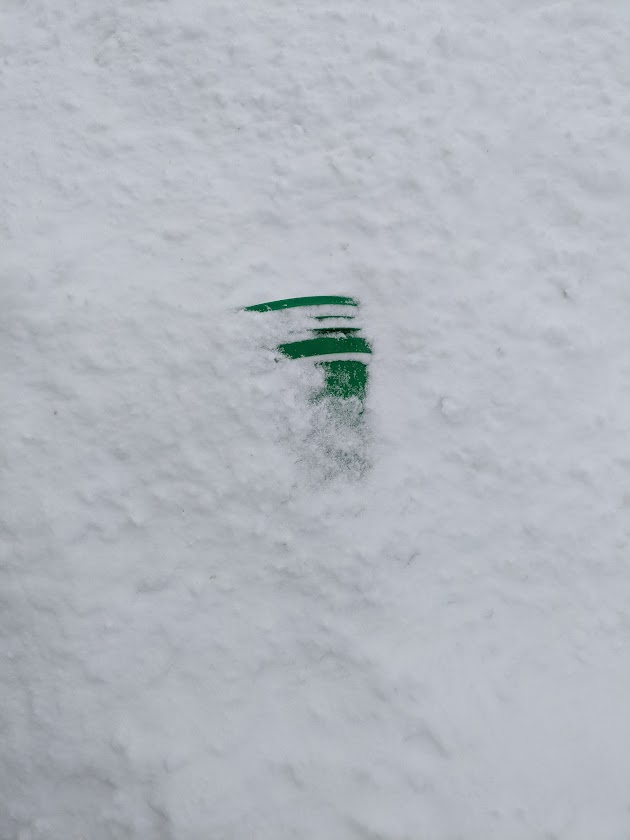 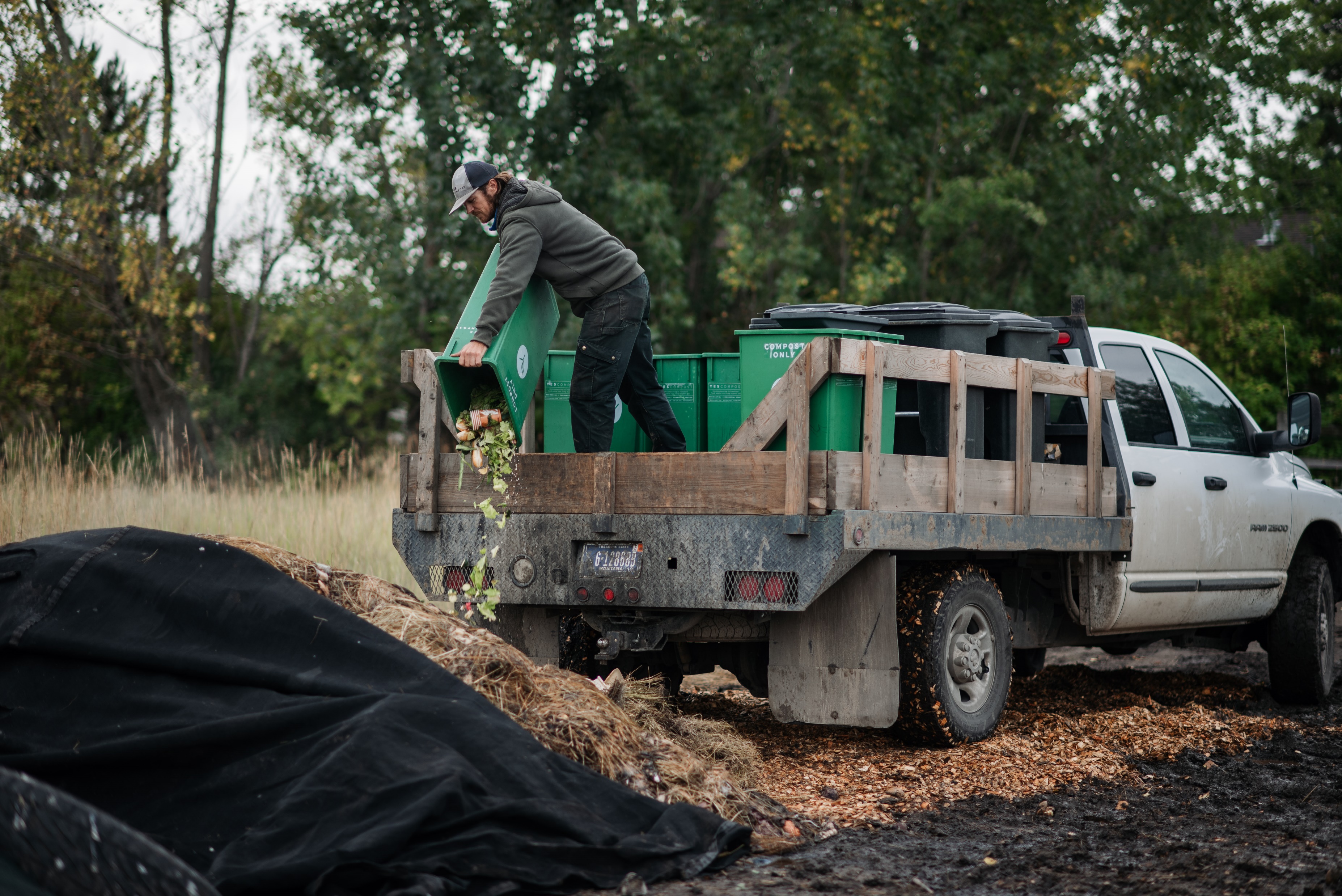 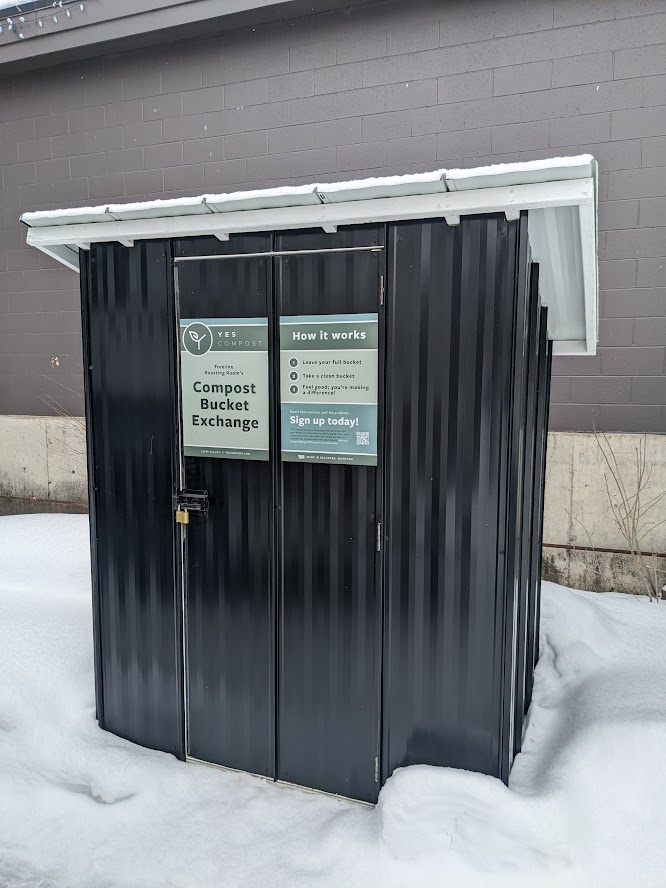 Less trips = 
Less fuel + labor
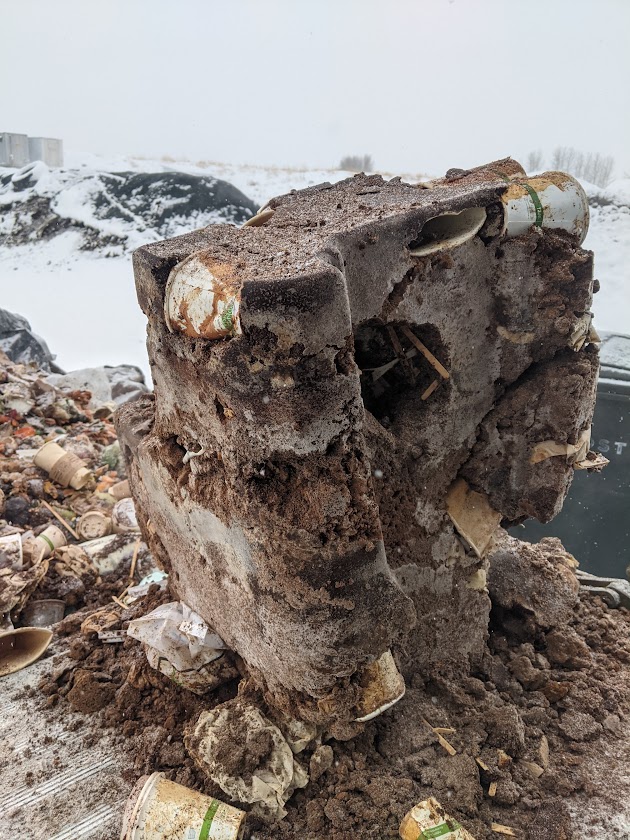 “Bucket Exchange” Kiosks
Process and Equipment:
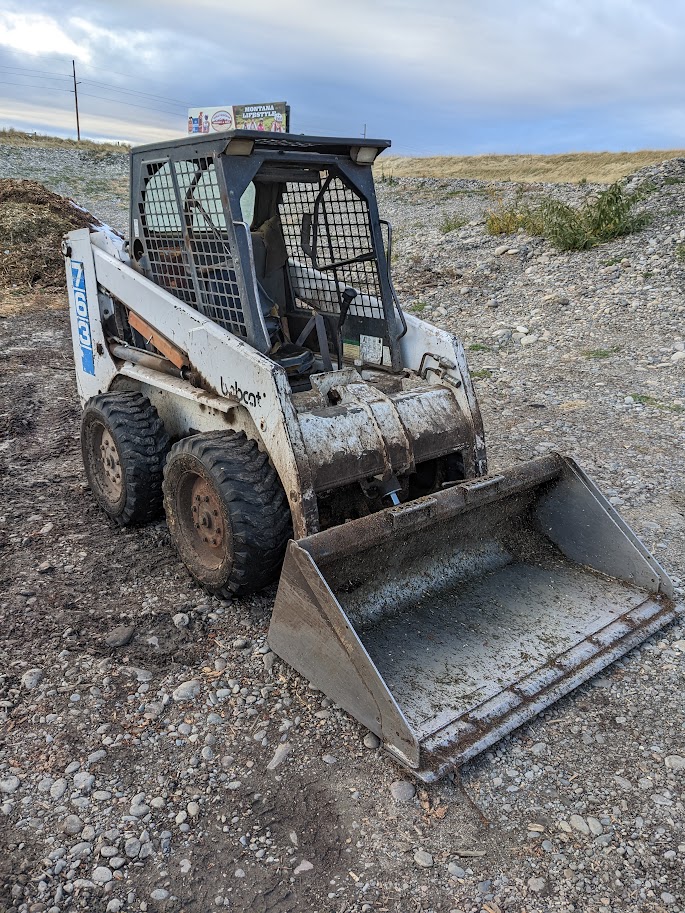 Goals:
Maximize diversion

Limitations:
High Labor Costs
???
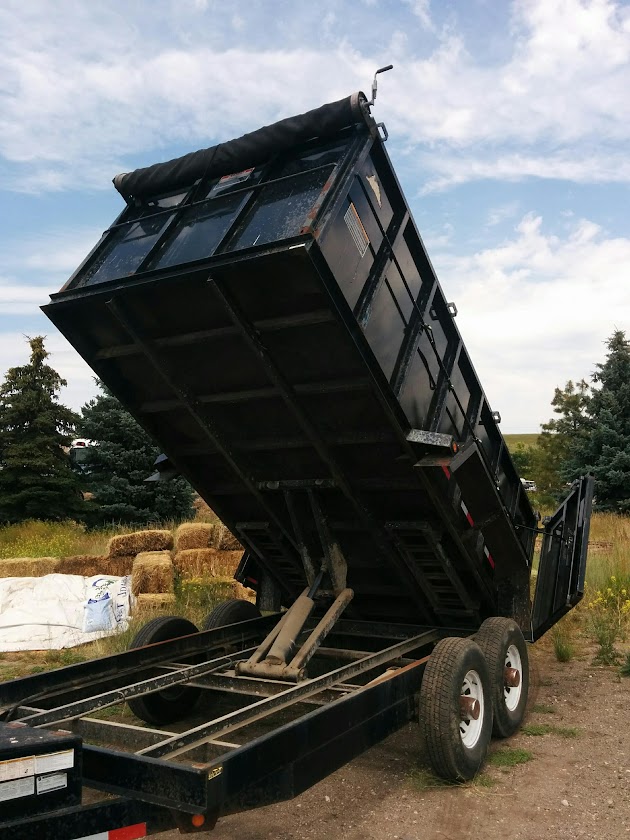 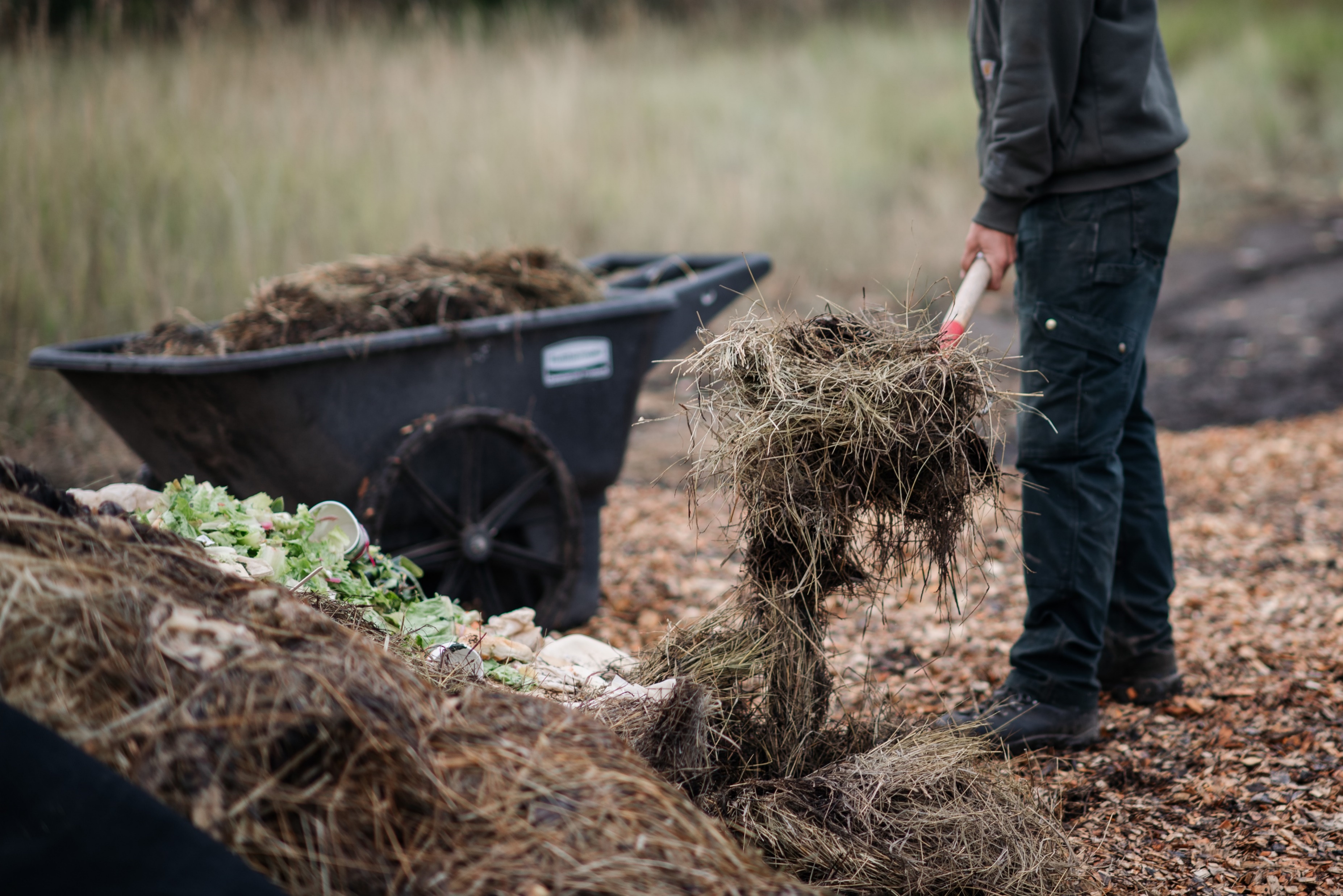 Loader?
ASP?
Grants!!
< 200 lbs/week
Buy used, no leaks!
Windrow “flipping”
“washhouse” / “wormhouse”
Bin / Bucket Washing:
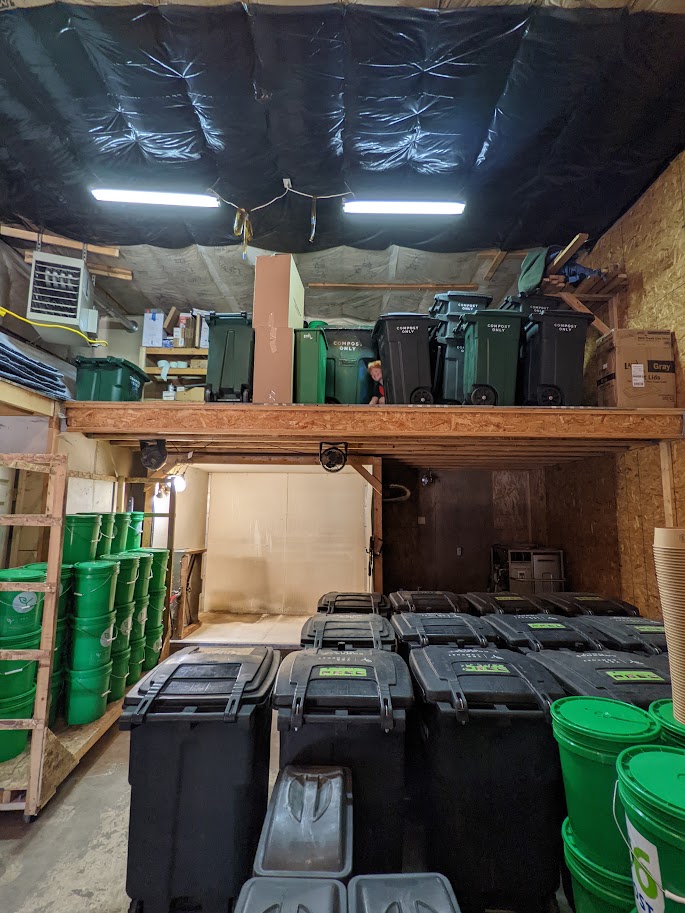 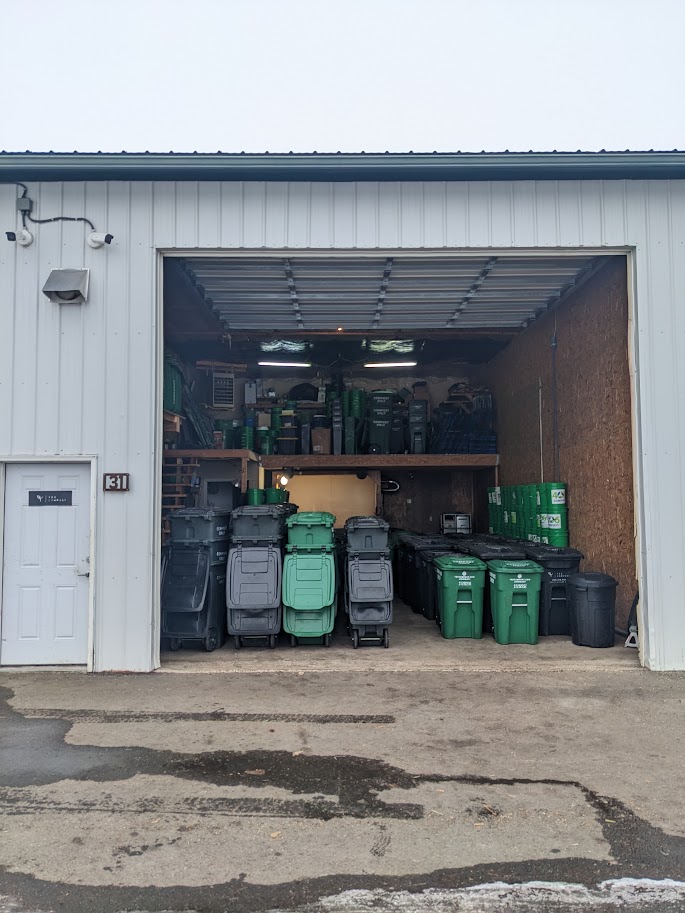 Goals:
Provide High Quality Service

Limitations:
Limited Access to Water (at compost yard)
Cold Winter Temps
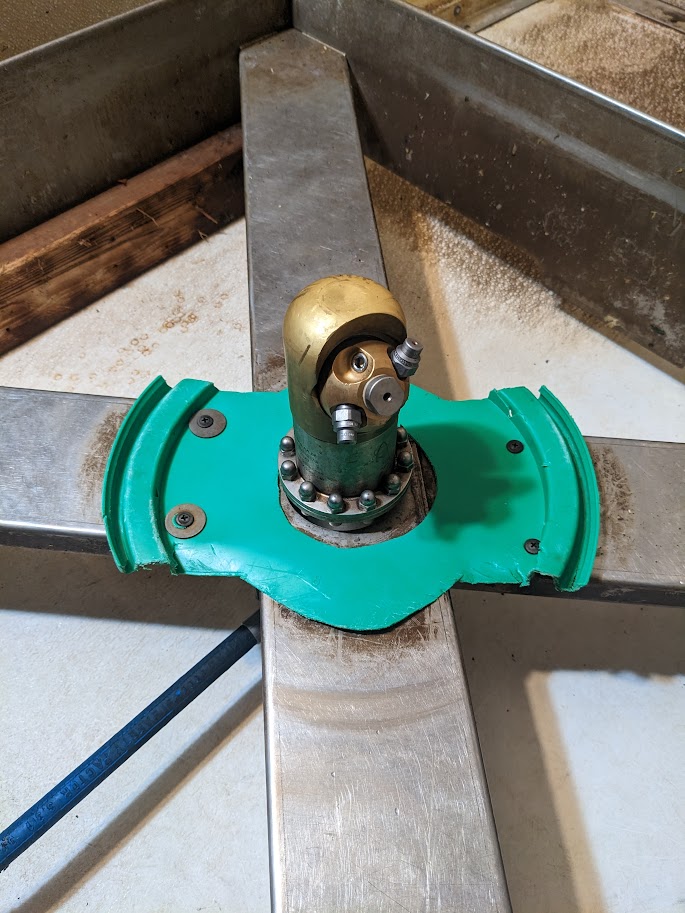 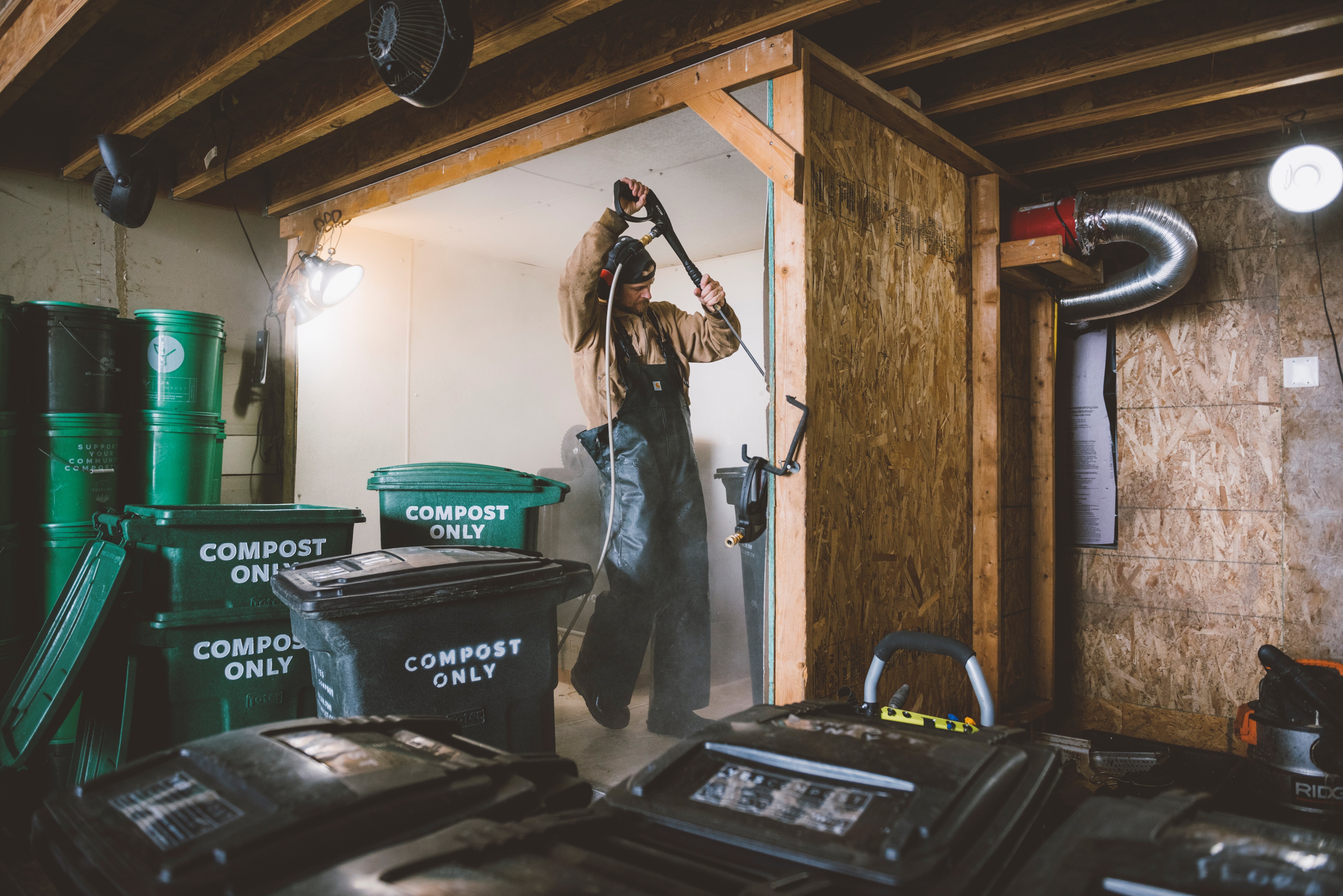 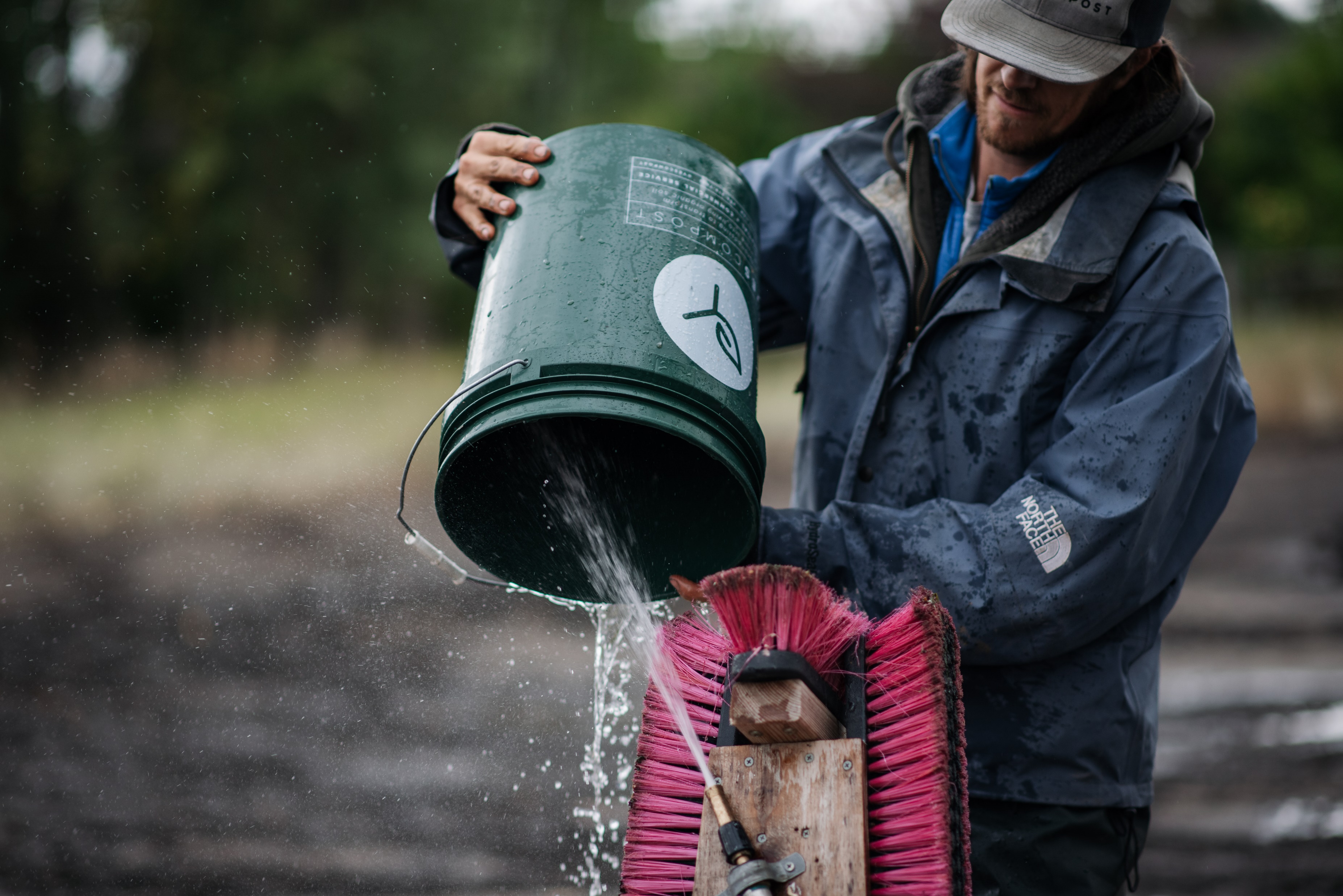 30 buckets / hour
100 buckets / hour
Get Creative!
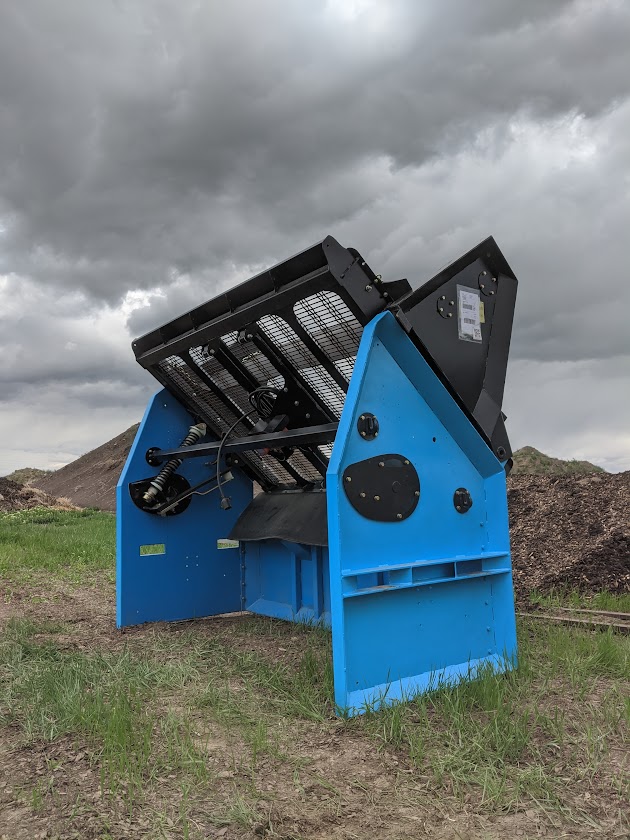 $5000 (new)
$1200 down, balance  financed through manufacturer over 12 months
Goals:
Create High Quality Products

Limitations:
Limited Access to Water
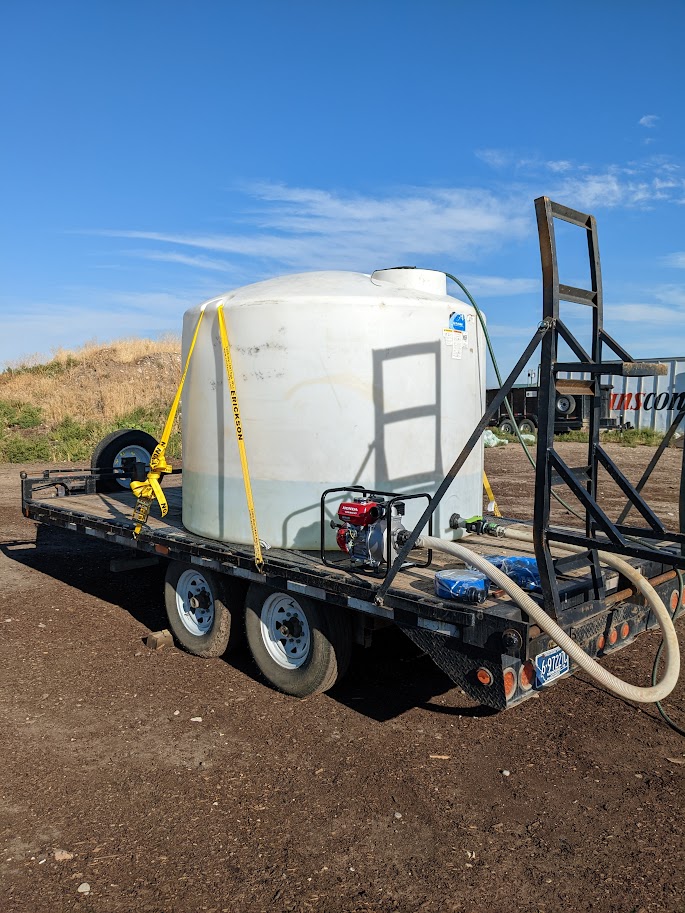 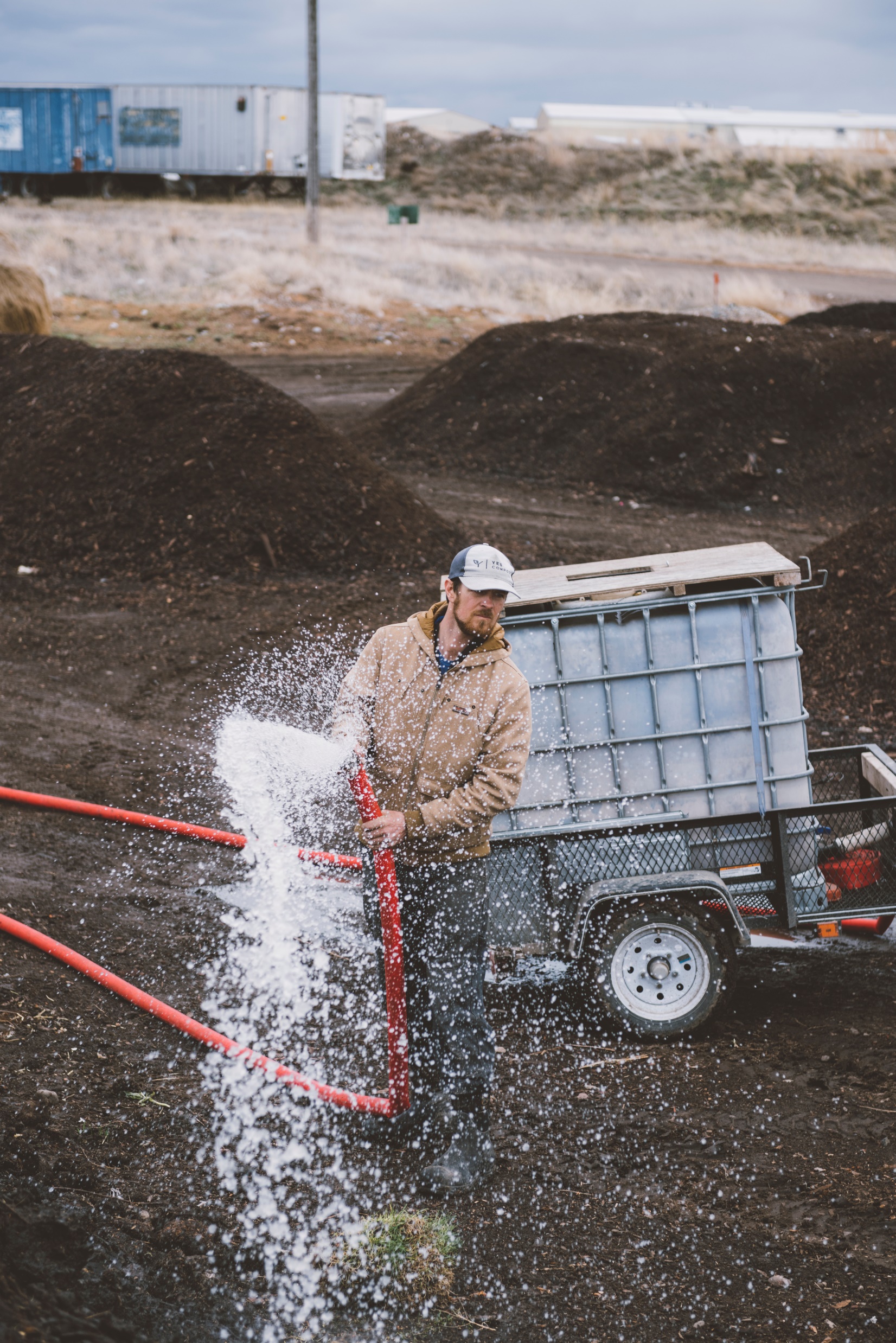 Landlord’s tank and trailer
Fire Safety for property
$500 Honda 2” pump
Graywater!!
$500 trailer (new)
Used tank
$200 harbor freight 2” pump
Partnerships – Mutual Benefits
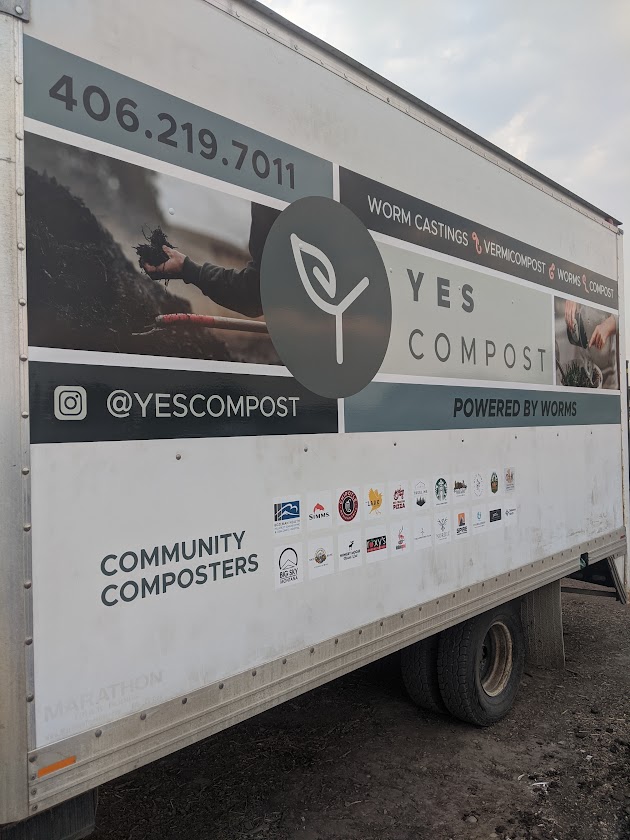 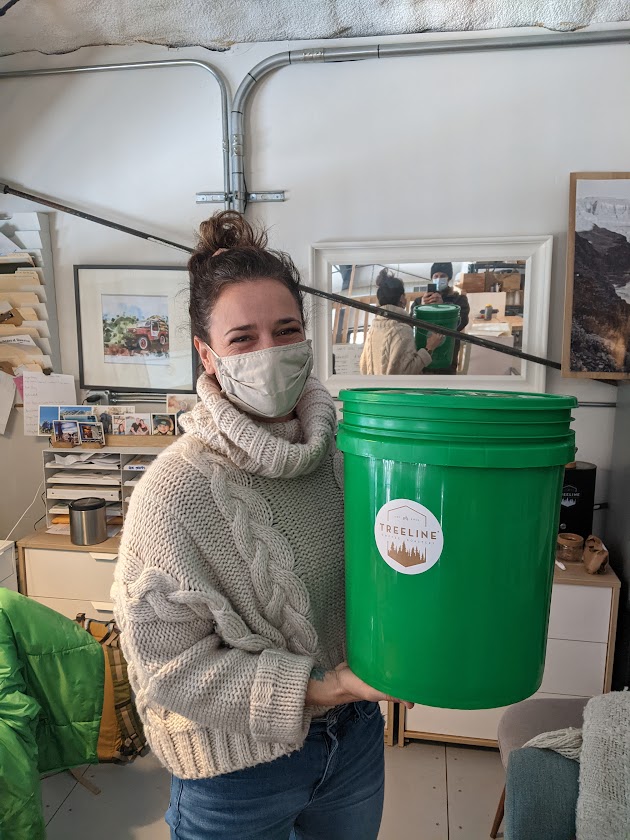 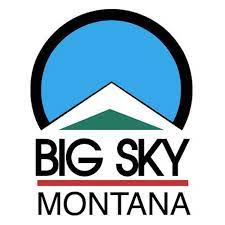 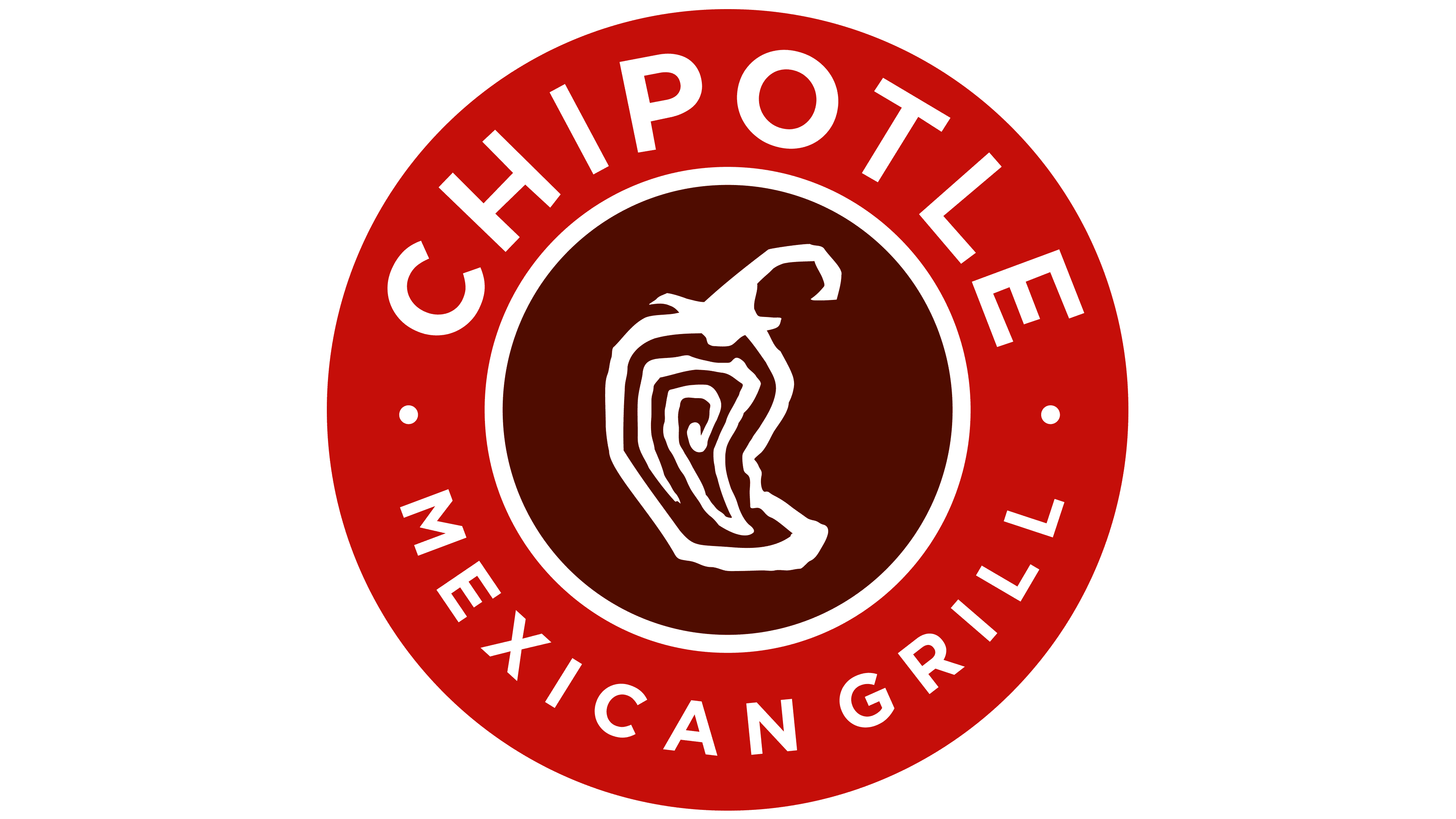 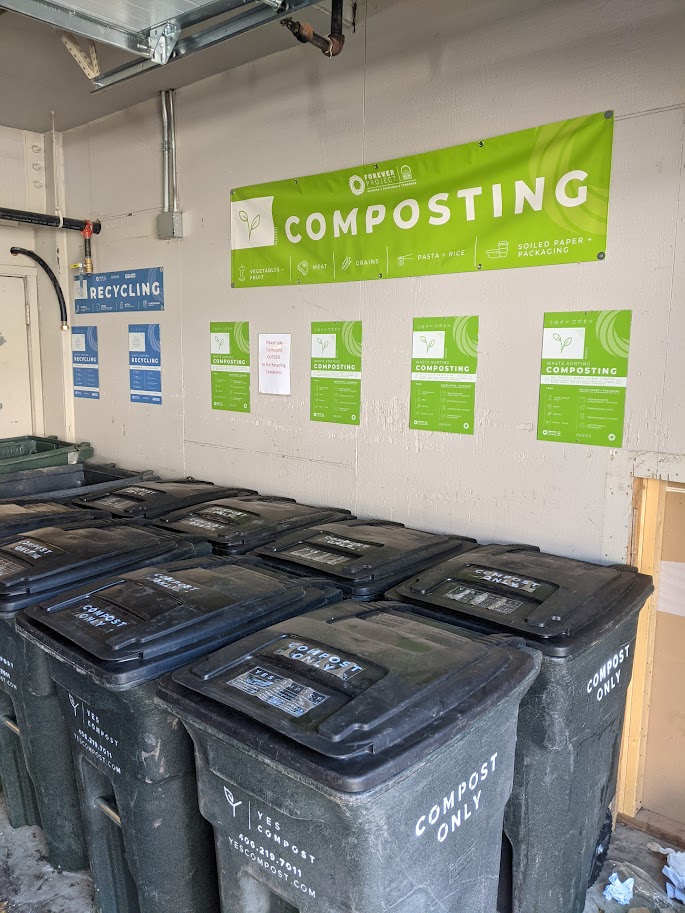 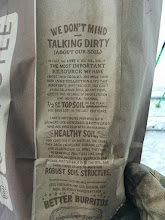 All customers are Partners
Co-branding / advertising
Sustainability initiatives
Municipalities – it’ll happen eventually
Lower cost service
Diversion, lower quality products
Investing time vs. Spending time – 
Decrease Contamination through education
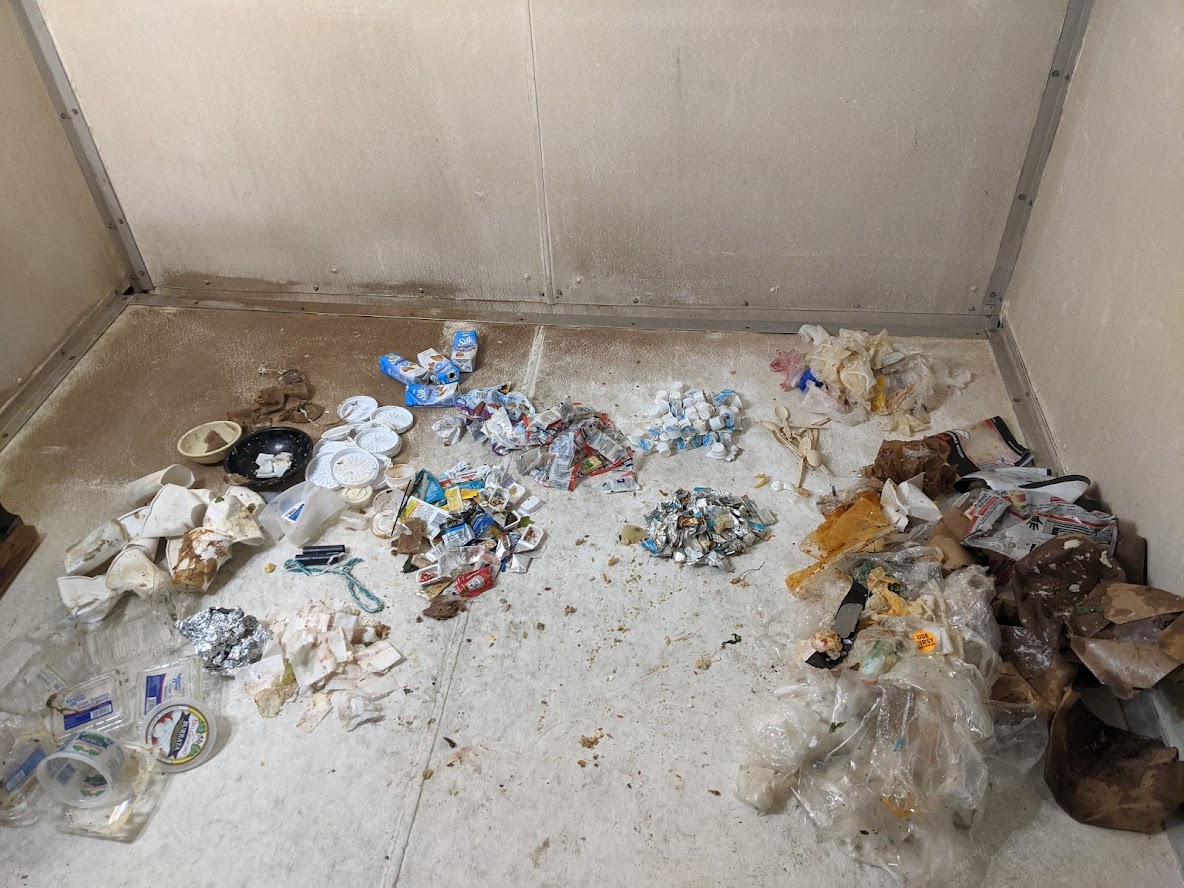 Customer Feedback - 
Pictures
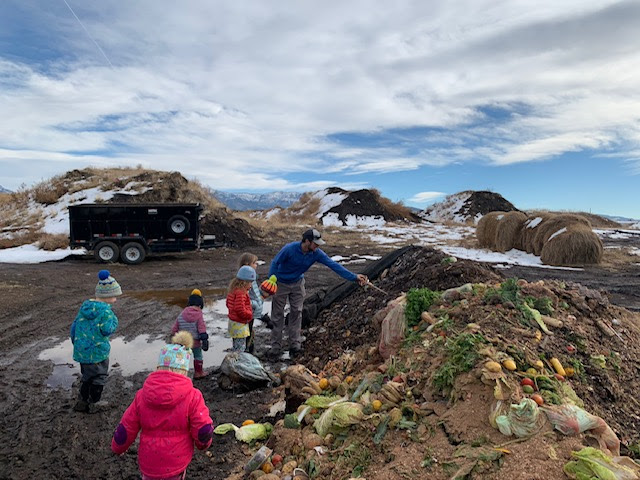 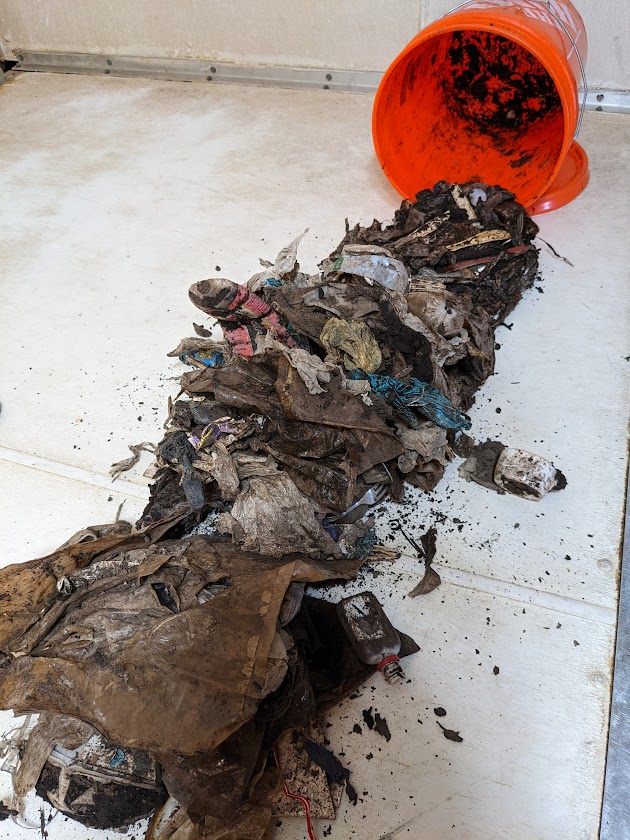 Make removal part of the process, don’t just rely on screening
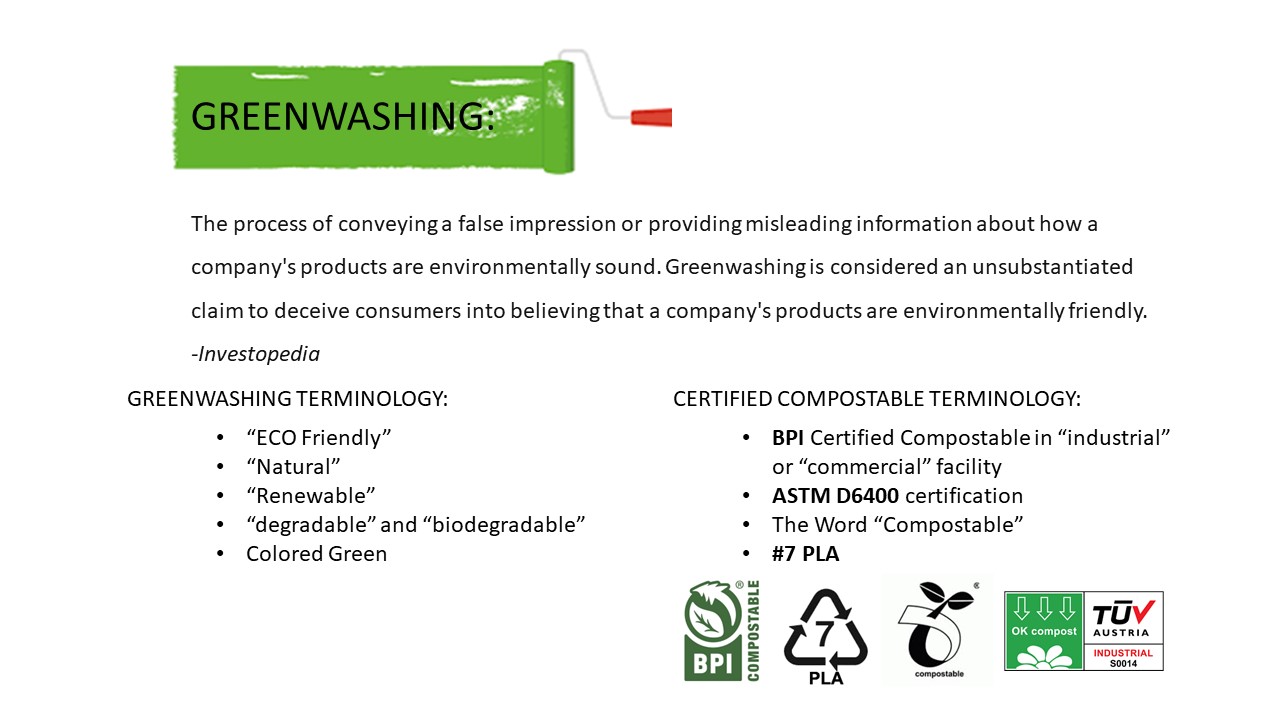 In other words:
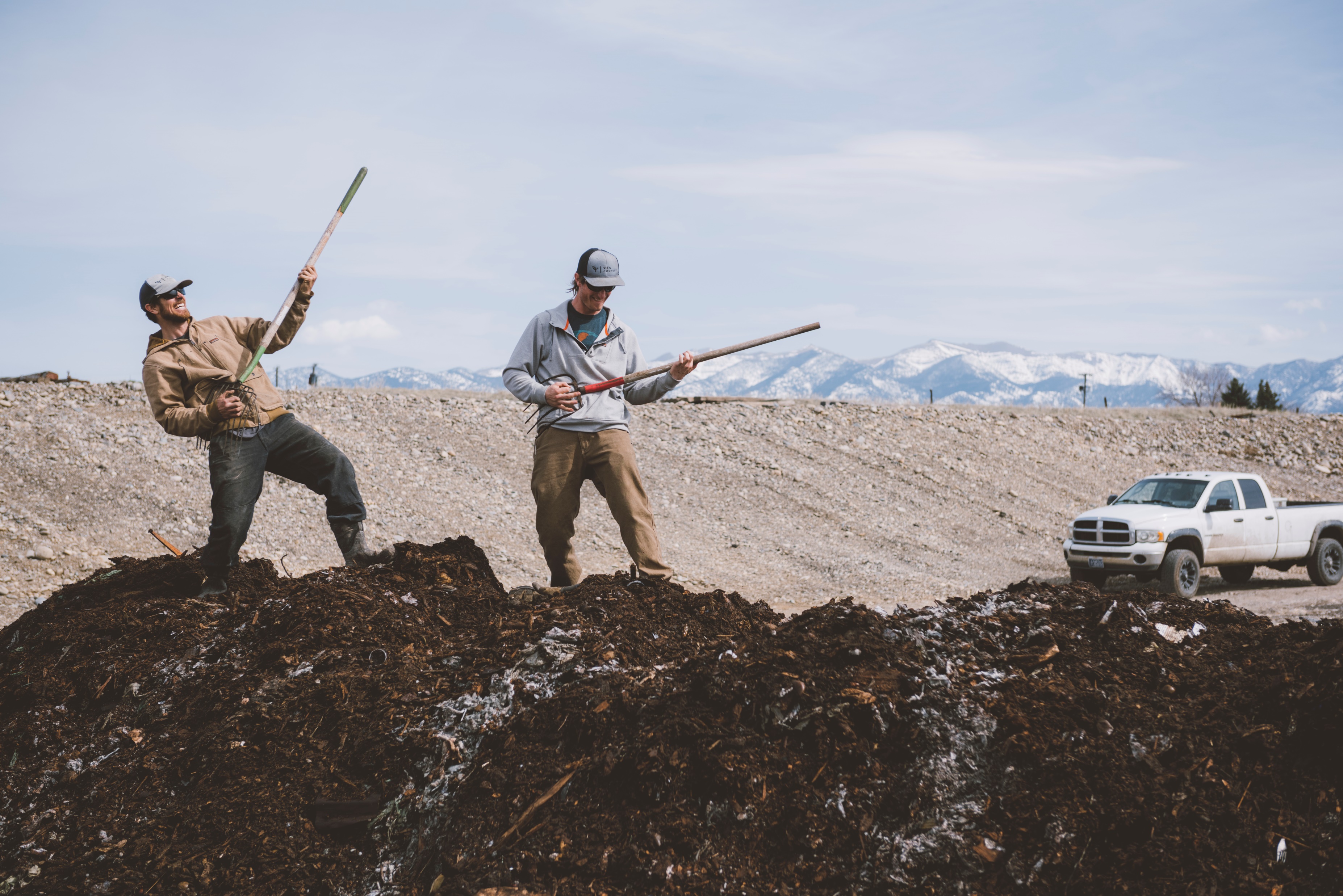 Stay curious and be willing to change
Kaizen – continuous evaluation and improvement

Use Data to inform decisions
Know before you grow

Don’t take yourself too seriously, you’re only saving the world, right!!??
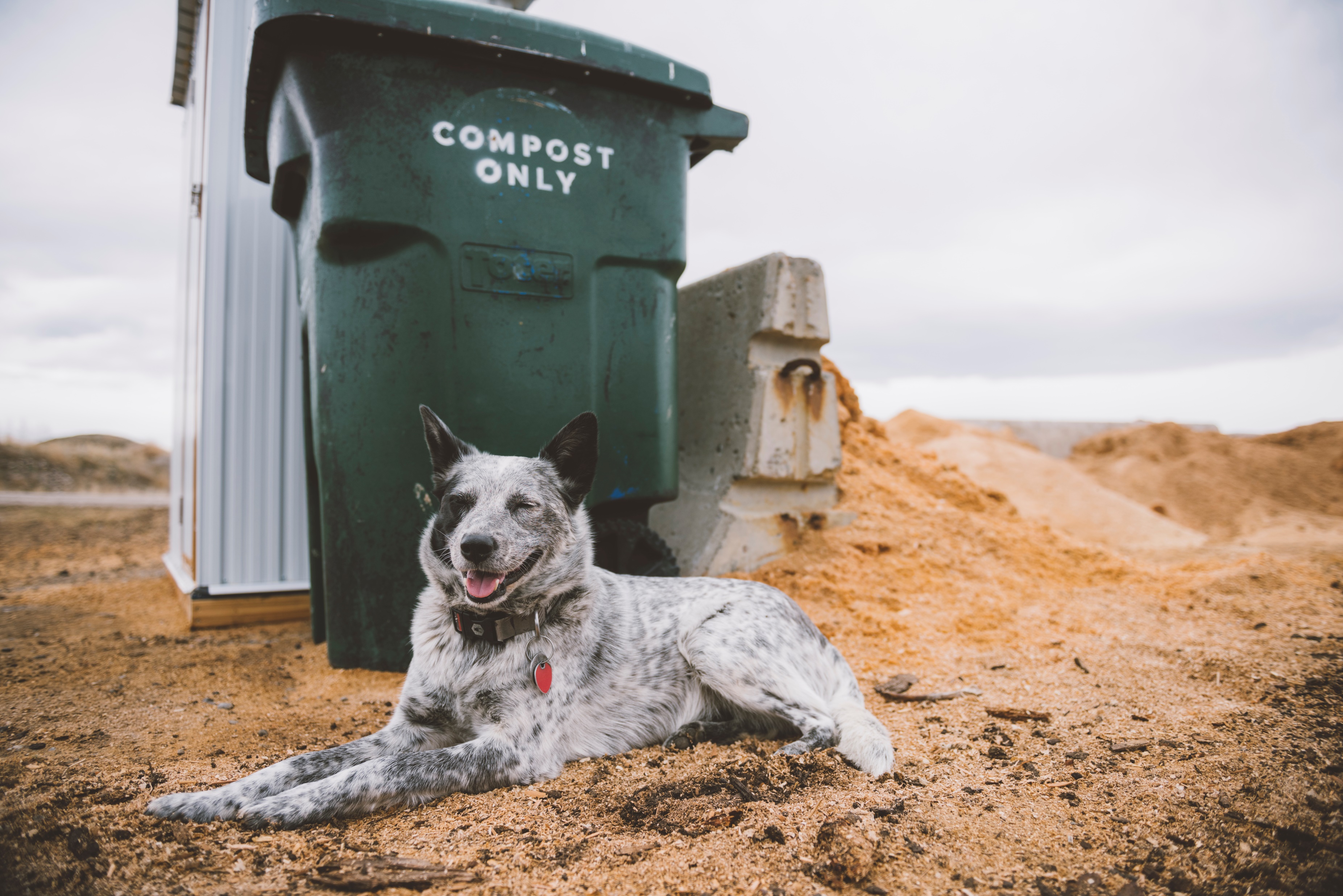 Thank you!

Karl Johnson
406-219-7011

@yescompost
Yescompost.com